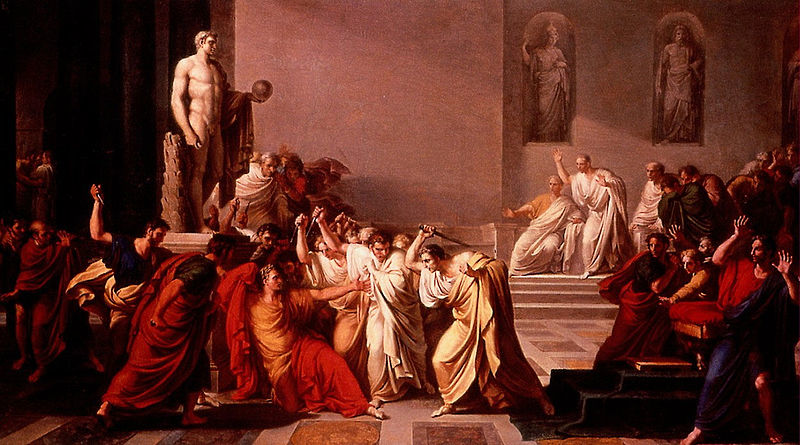 Vincenzo Camuccini, Mort de Cesar, 1798
Teaching Schools 
on the Ides of March
Geoff Barton, Headteacher
King Edward VI School
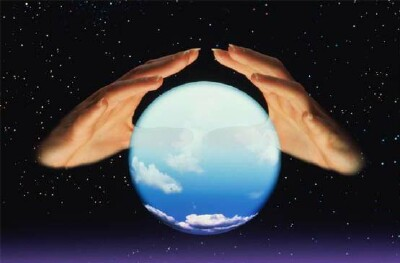 March 15, 2011
Download at www.geoffbarton.co.uk (Presentation 88)
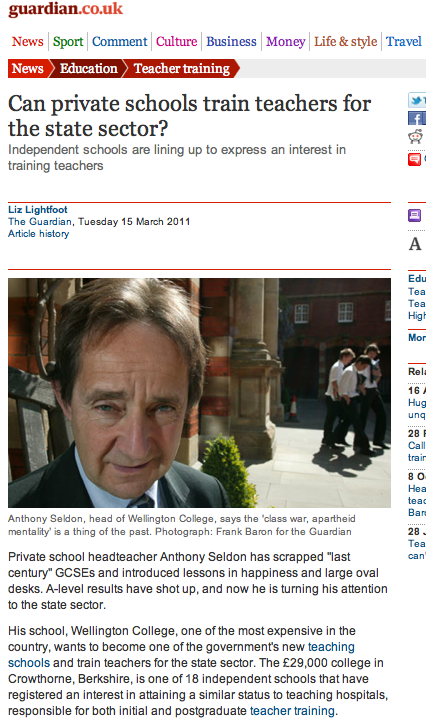 3 Soothsayers
3 Provocations
8 Warnings
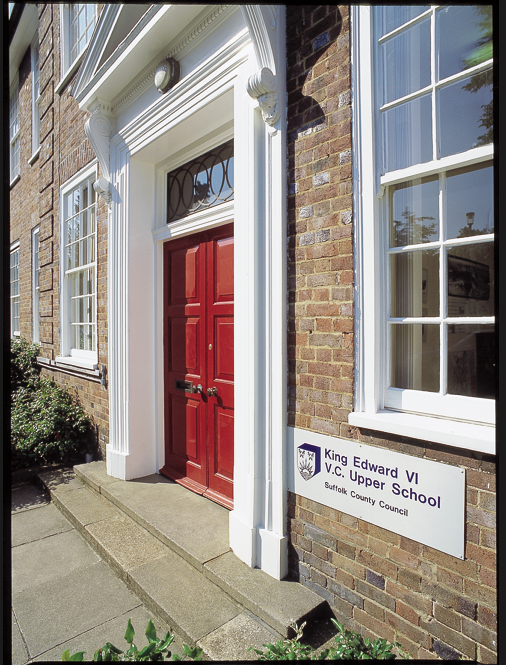 US
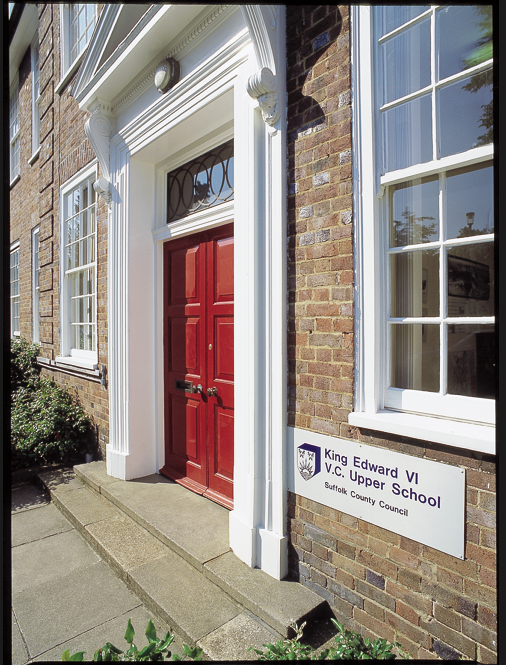 1400
350 Sixth Form
Sports College
Training School
No tricks
3 Soothsayers
“The quality of an education system  cannot exceed the quality of its teachers”
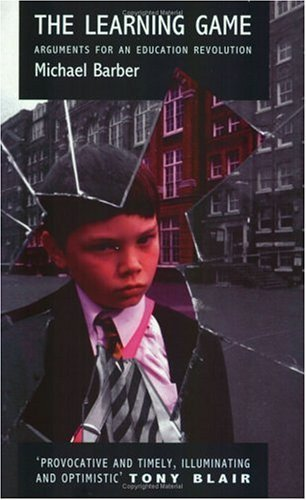 Michael Barber
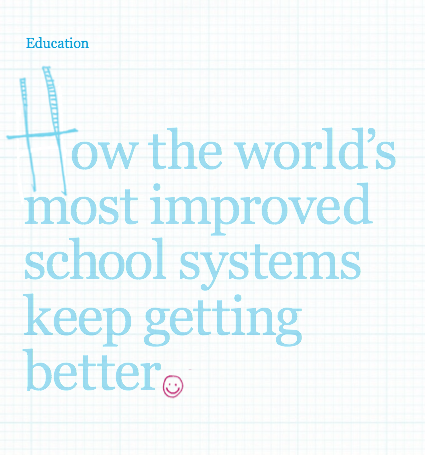 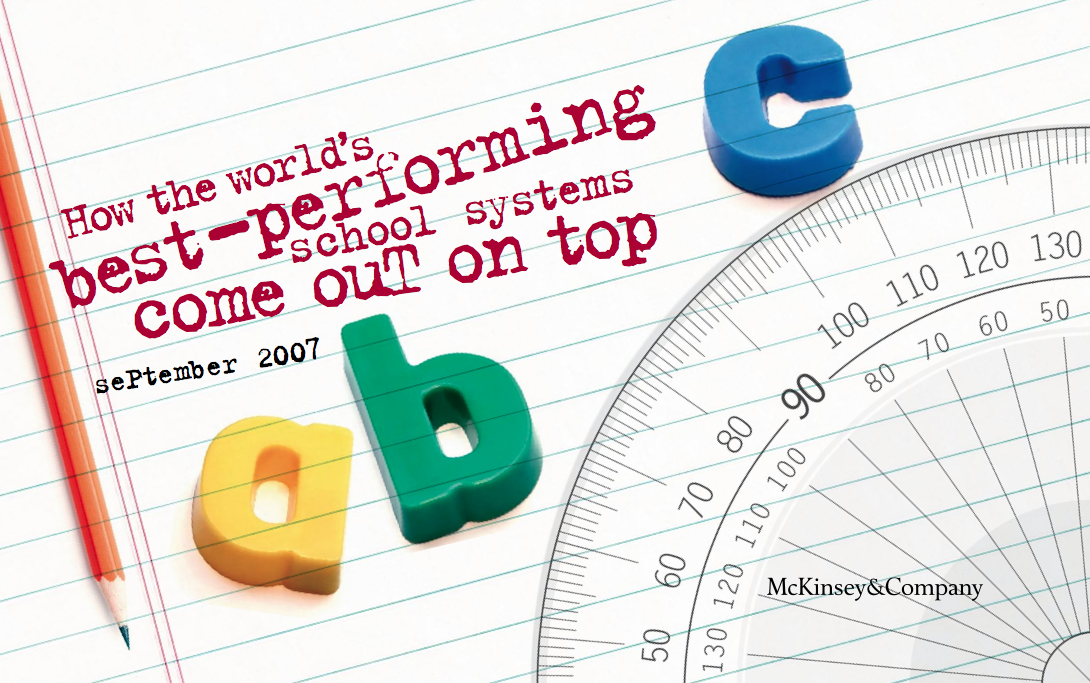 “For too many teachers, 20 years is one year repeated 20 times”
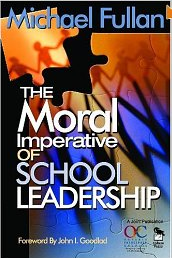 Michael Fullan
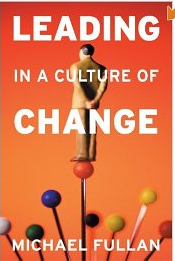 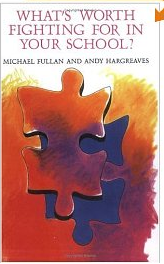 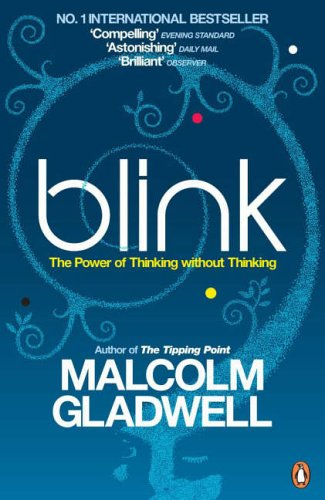 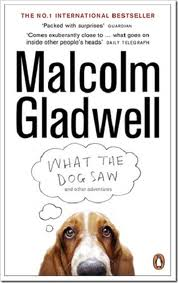 ‘Blink’
‘Withitness’
Malcolm Gladwell
3
PROVOCATIONS
1 Teaching is a craft: it is about instruction
2 Underpinning assumptions will need to change – eg PPA time, workforce remodelling, teaching standards
3 If teaching schools are to be deemed a success, they must create more good teachers in the schools that need them most
WARNINGS
8
1
Resist the myth of shiny newness …
We intend to bring together the Training School and Teaching School models, to create a national network of Teaching Schools. These will be outstanding schools, which will take a leading responsibility for providing and quality assuring initial teacher training in their area.
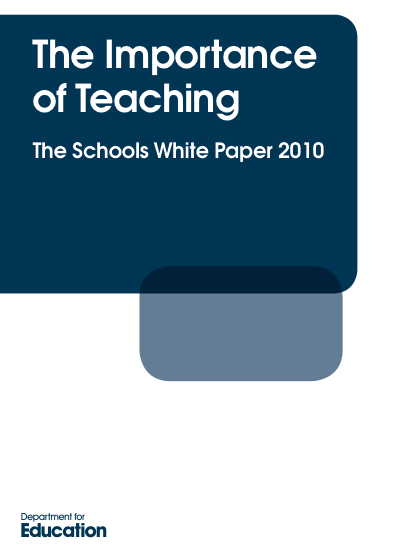 2
Beware the bounty hunters
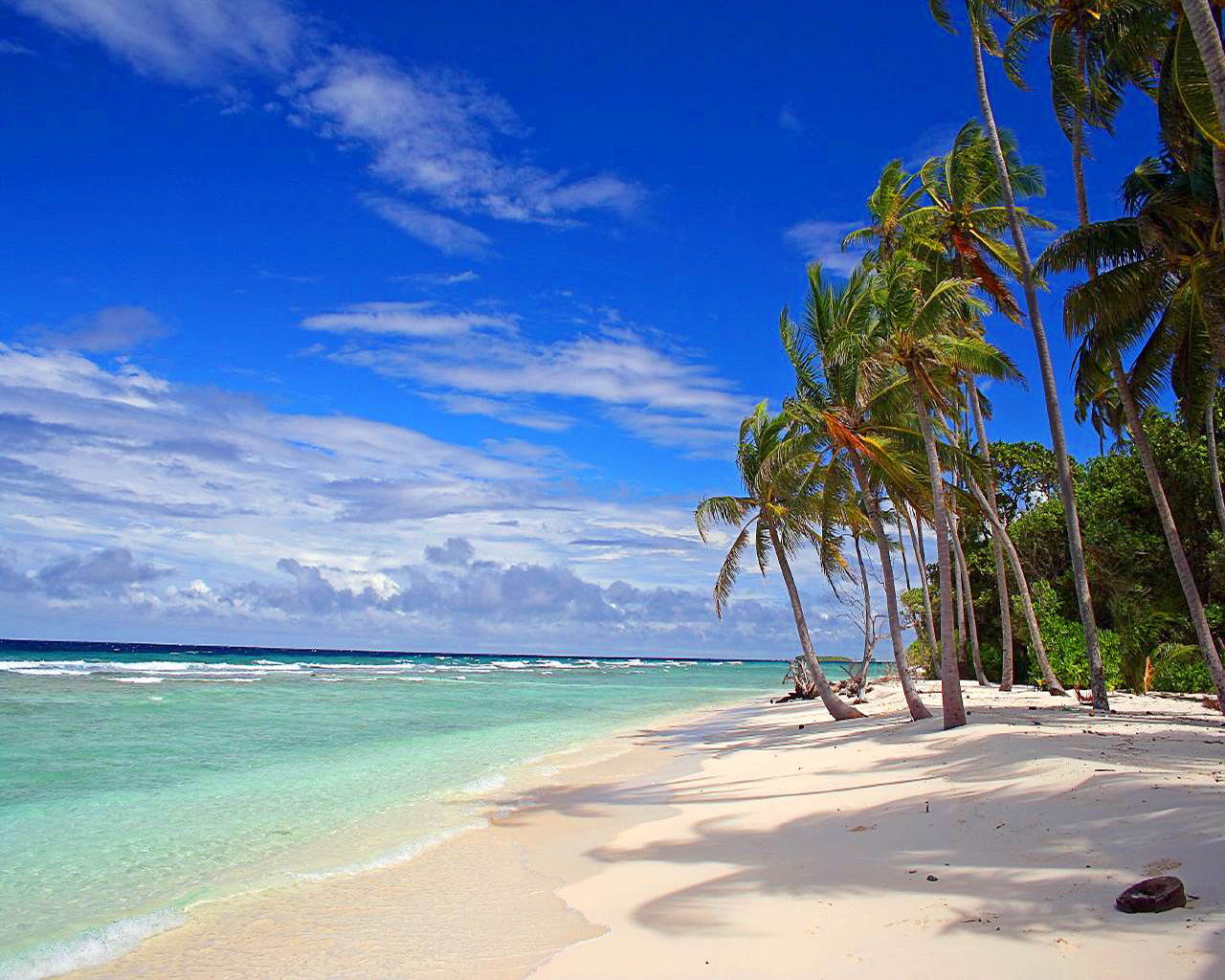 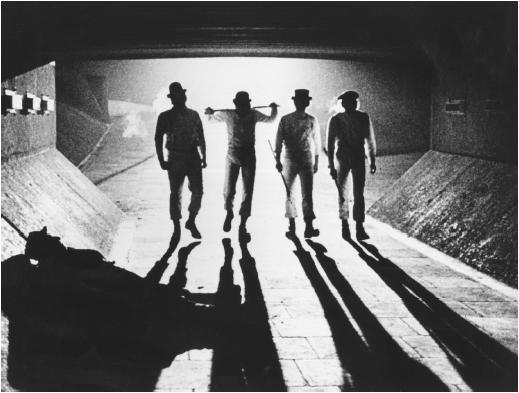 3
Partnership is best done with, not to
4
Don’t swallow the Ofsted myth
5
Resist anything    pre-packaged
6
Train teachers for the real world
Learn the lessons of Gladwell: it’s about the classroom
7
8
Remember that names matter
And finally …
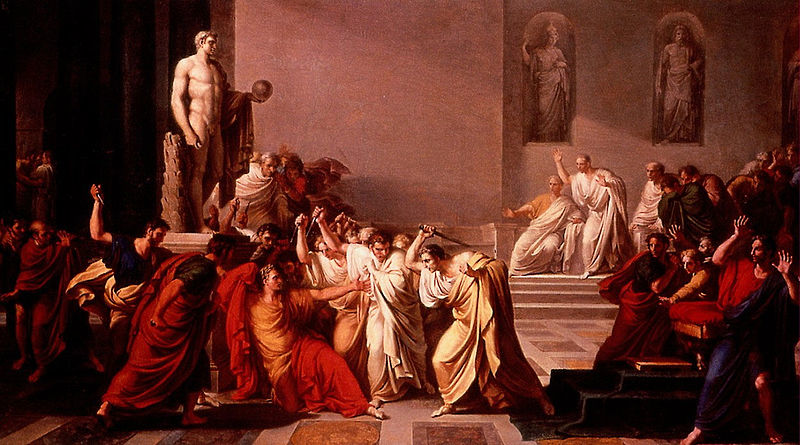 Vincenzo Camuccini, Mort de Cesar, 1798
Teaching Schools 
on the Ides of March
Geoff Barton, Headteacher
King Edward VI School
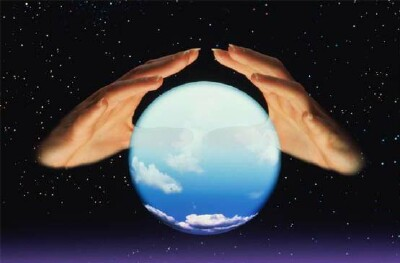 March 15, 2011
Download at www.geoffbarton.co.uk (Presentation 88)